Moje pasje i zainteresowania
Moim głównym zainteresowaniem jest nauka języków.
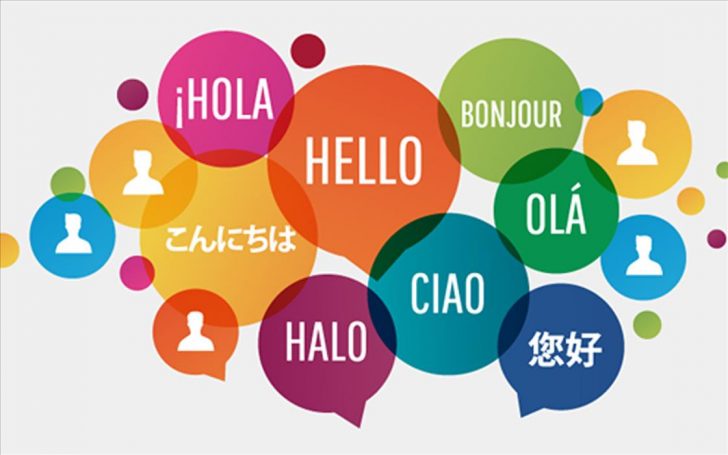 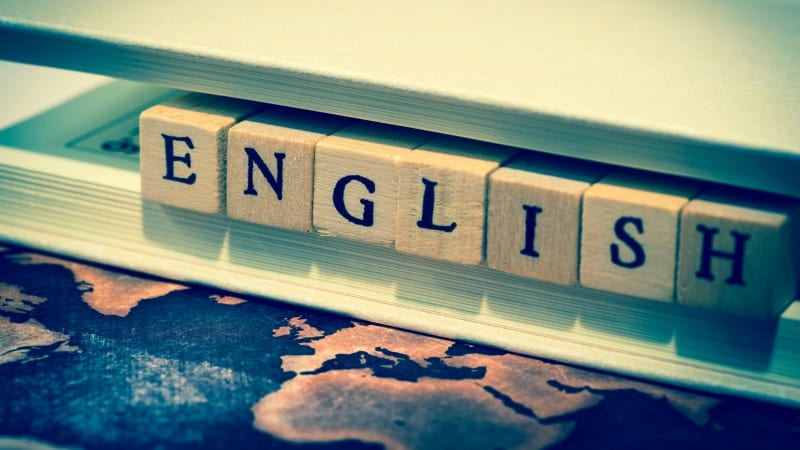 Głównym i ulubionym językiem jest angielski, ale w przyszłości myślę o nauce języków azjatyckich bądź skandynawskich.
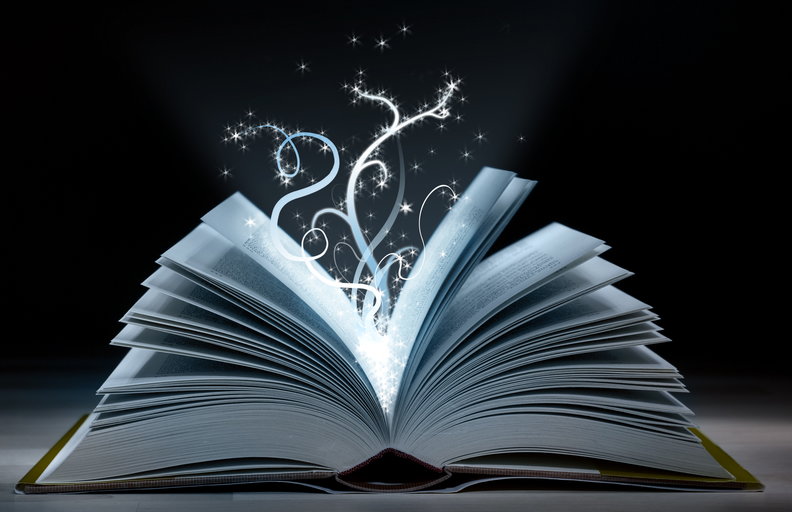 oraz pisaniu własnych opowiadań.
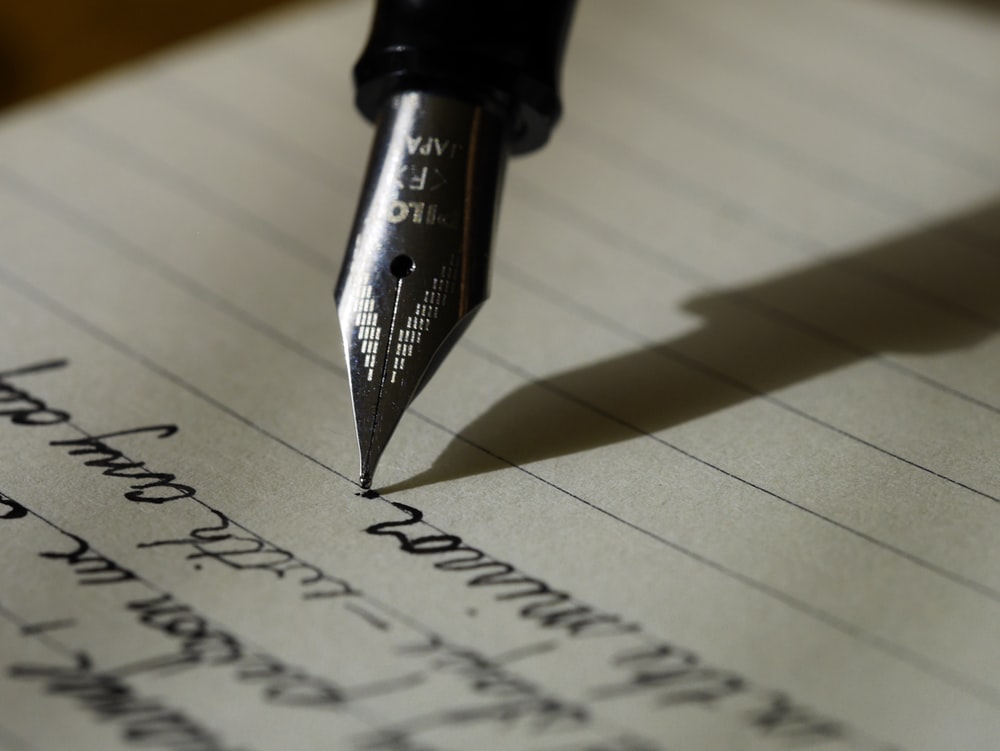 W wolnym czasie poświęcam się czytaniu książek,
W moim życiu szczególne miejsce zajmuje muzyka i chciałabym się kiedyś nauczyć grać na jakimś instrumencie.
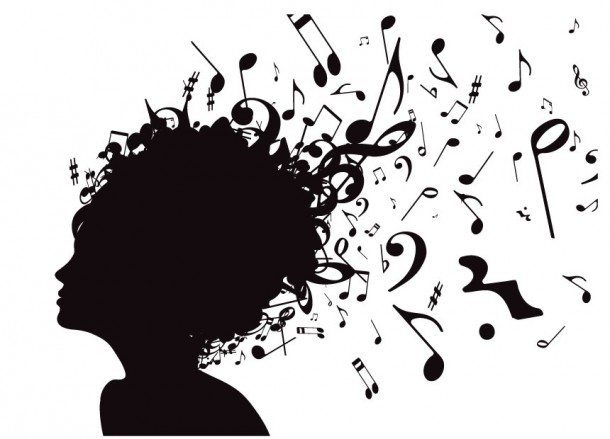 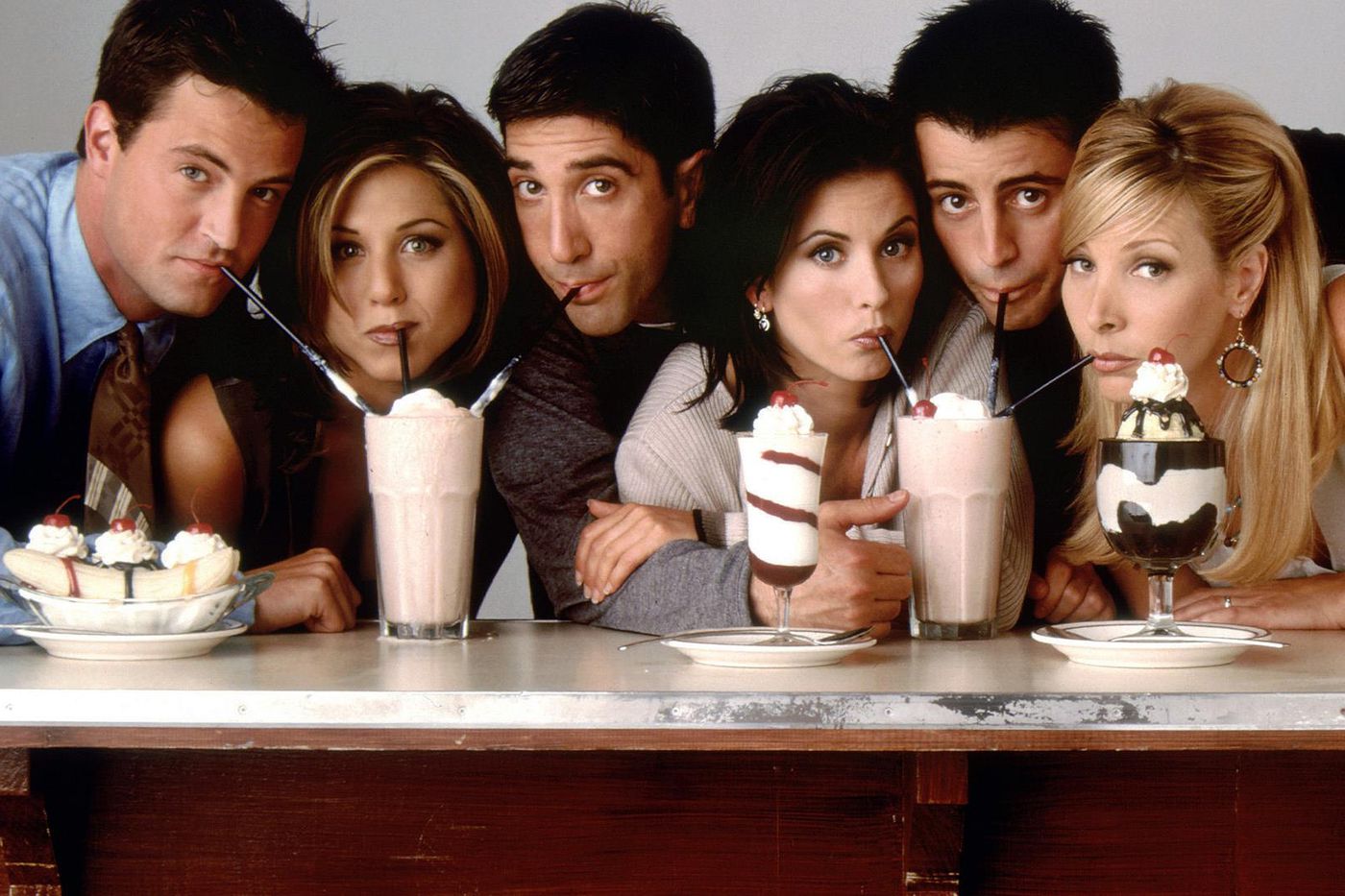 Nie zapominam o przyjaciołach, z którymi chętnie spędzam czas.
Kiedy jestem sama w domu – co nie zdarza się zbyt często – lubię po swojemu zająć się porządkami.
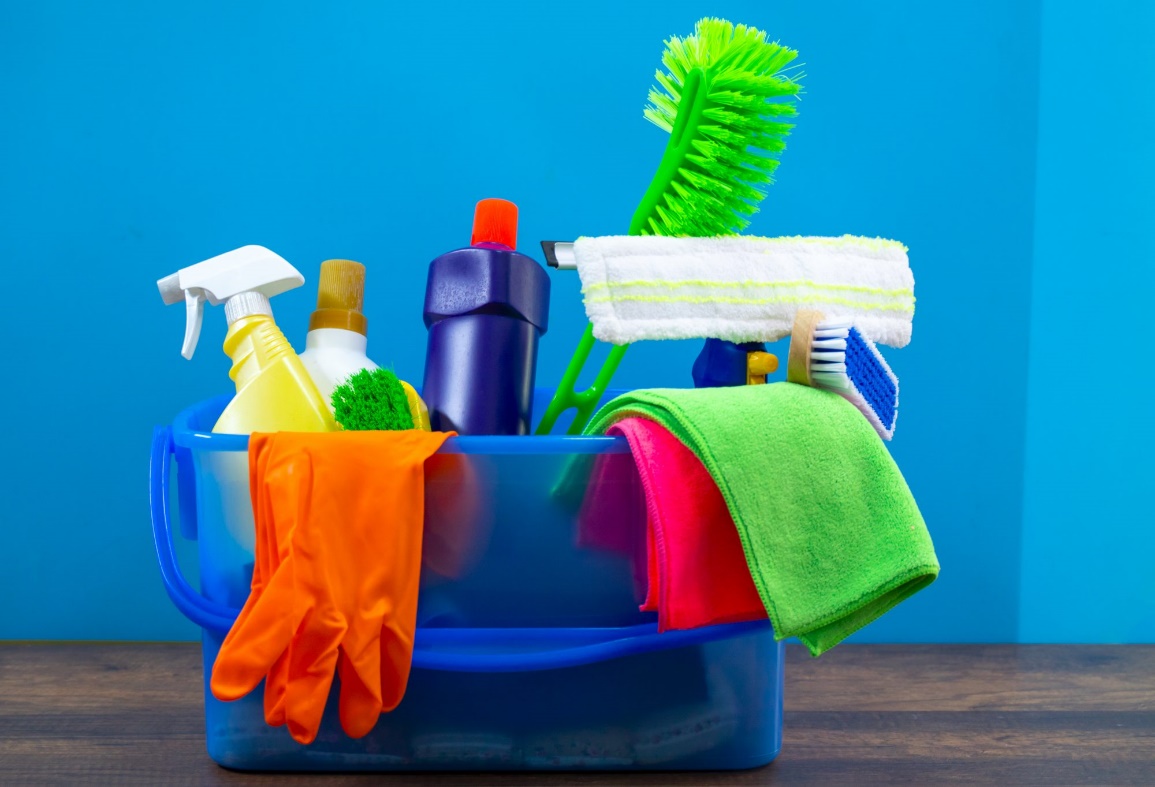 Przykry obowiązek wyprowadzania psa łączę z przyjemnością przebywania na świeżym powietrzu.
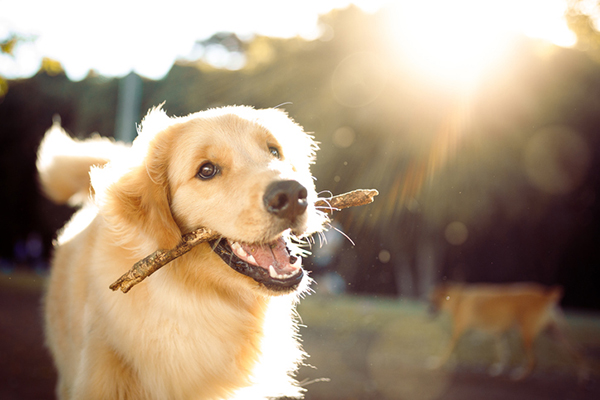 Kiedy problemy ze snem powracają, w ładną pogodę uciekam wyciszyć się na łonie natury.
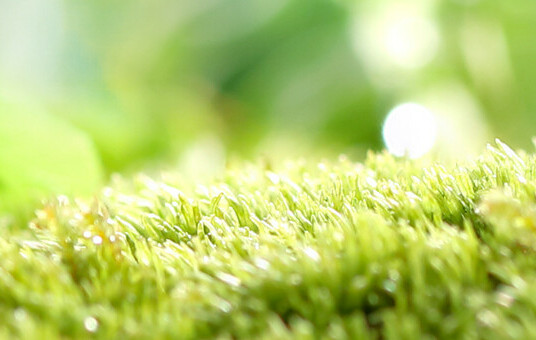 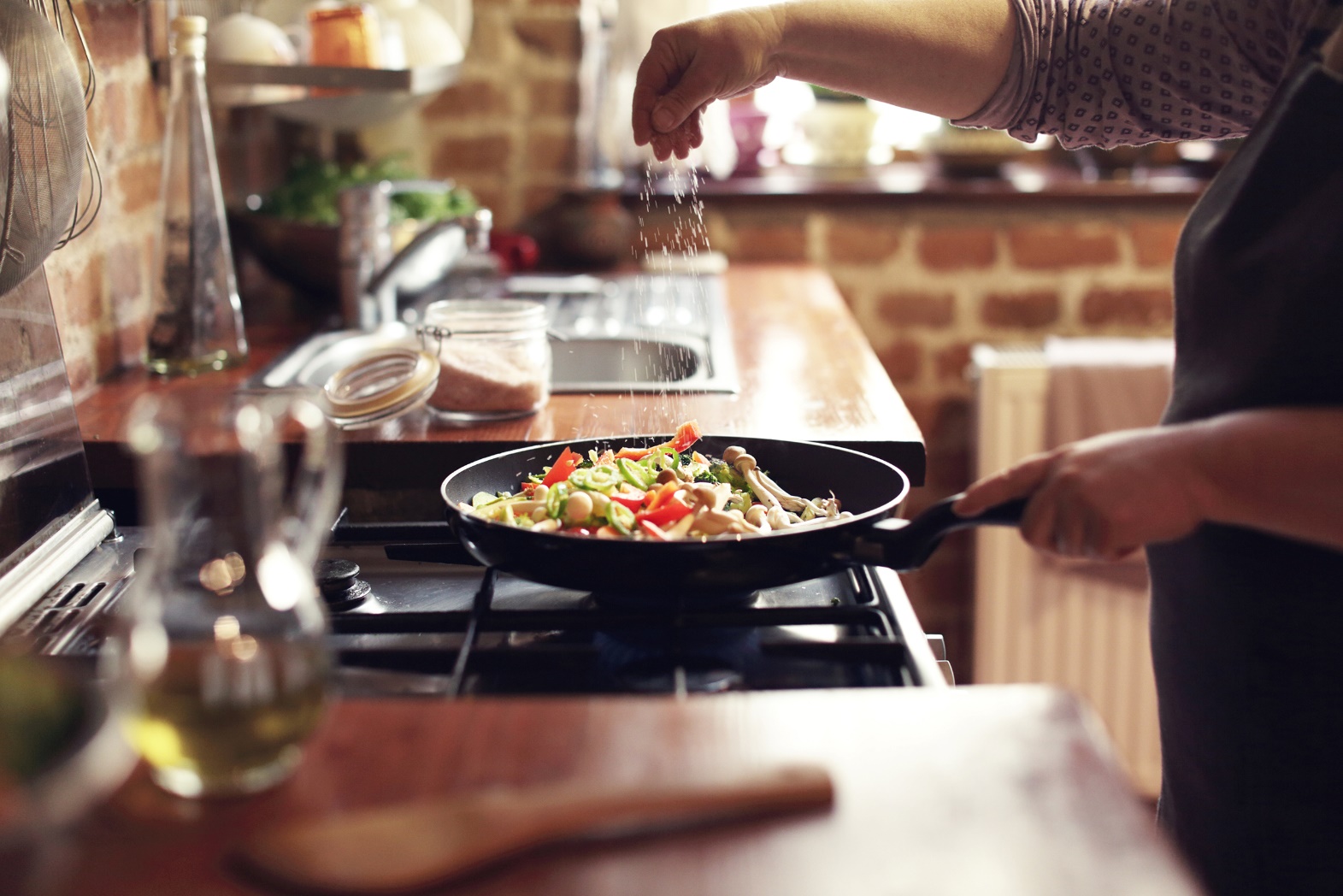 Mimo że nie jestem w tym dobra, to staram się poprawiać moje umiejętności gotowania.